Services for Youth
Welcome!
This class is presented by the Public Library Academy and sponsored by a grant from IMLS.
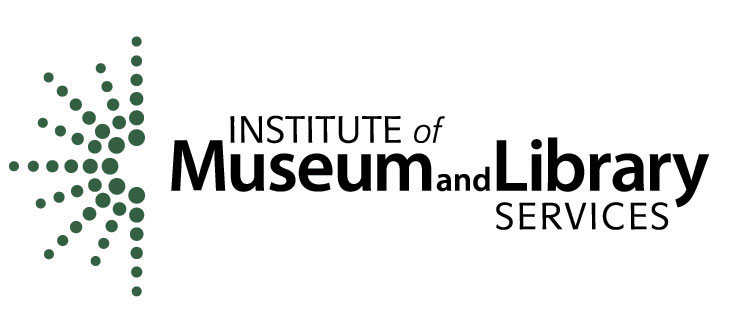 Services for Youth Agenda
Early childhood development
Effective library skills that enhance development
Understanding & working with children and teens
Reader’s advisory 
Educational classes & activities that promote growth
[Speaker Notes: Providing educational classes and activities that promotes growth

Services For Youth is part of the Library Certification program because it is critical that libraries serve people of all ages.  Children are the future of libraries and this course will provide the information necessary for the best ways to deliver excellent library services to young customers.]
Each of you should leave today with knowledge of:
The importance of childhood development as related to learning
The ability to offer services to the very young
Effectively communicate with children & teens
The importance of reading & how to successfully guide them through the library collection
How library services have evolved & different ways to meet educational needs
Today we’ll use words that describe exactly what we do and present to the public.
So, in addition to words like:
Now then,  growing up to be  lifelong readers or why Libraries are important to children
Did you know?
That the brain is the only organ not fully developed at birth? It develops in the world not in the womb and it is constantly working to build connections.
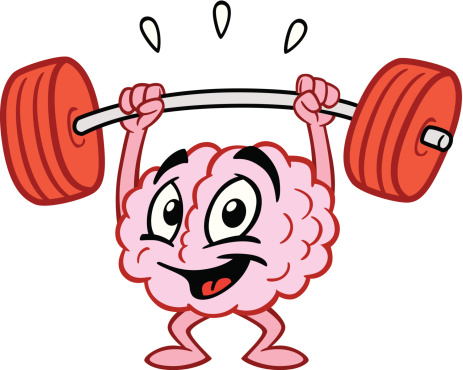 Understanding how our brains learn is important! Brain cells connect! So, technically speaking:
How connections are made and why they are critical
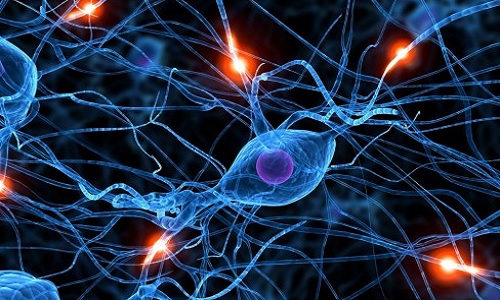 Center on the Developing Child at Harvard University:  
Experiences Build Brain Architecture
Experiences build brains
Experiences build connections!
Early experiences physically determine how the brain is wired and create new synapses
Repetition of experiences strengthen them
Touch, sound, sight, taste and smell all build connections
What can babies do?
Quite a lot!

Hearing is well developed but can’t hear some low, quiet tones
Sense of touch is developed 
Sight changes dramatically during first 7 months

This fits perfectly into the first stage of development!
During this stage, the child begins to develop:
Things that give children the best start
Interaction
Touch
Safe environment
Self Esteem 
Communication
Play
Music 
Reading
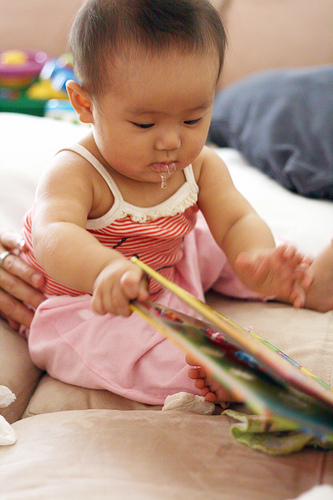 What’s our role on this stage of development?
Libraries provide free, safe environments that offer repeated exposure to positive interactions during those critical years from birth to age 2.
Lapsit Classes for the very young
For babies and toddlers:
Singing
Reading
Moving
Playing

For parents and caregivers (show them how to):
Sing
Read
Move 
Play - with their children to encourage learning and literacy
Lapsit basics
Sit in a circle facing each other
Every child has an adult
Short and sweet
Music is important
Rhymes and rhythm 
Few short books with little text
Play time
Printed page for adults to take home
Songs, bounces and fingerplays
Songs, bounces and fingerplays
Creating a lapsit Class
There’s a formula!
Welcoming song
Introduction time using a name rhyme or song.
Action rhyme.  Rhythm is important.
Finger play
Short book
Bounce to a song
Fingerplay
Short book
Action rhyme
Closing song
Play time!
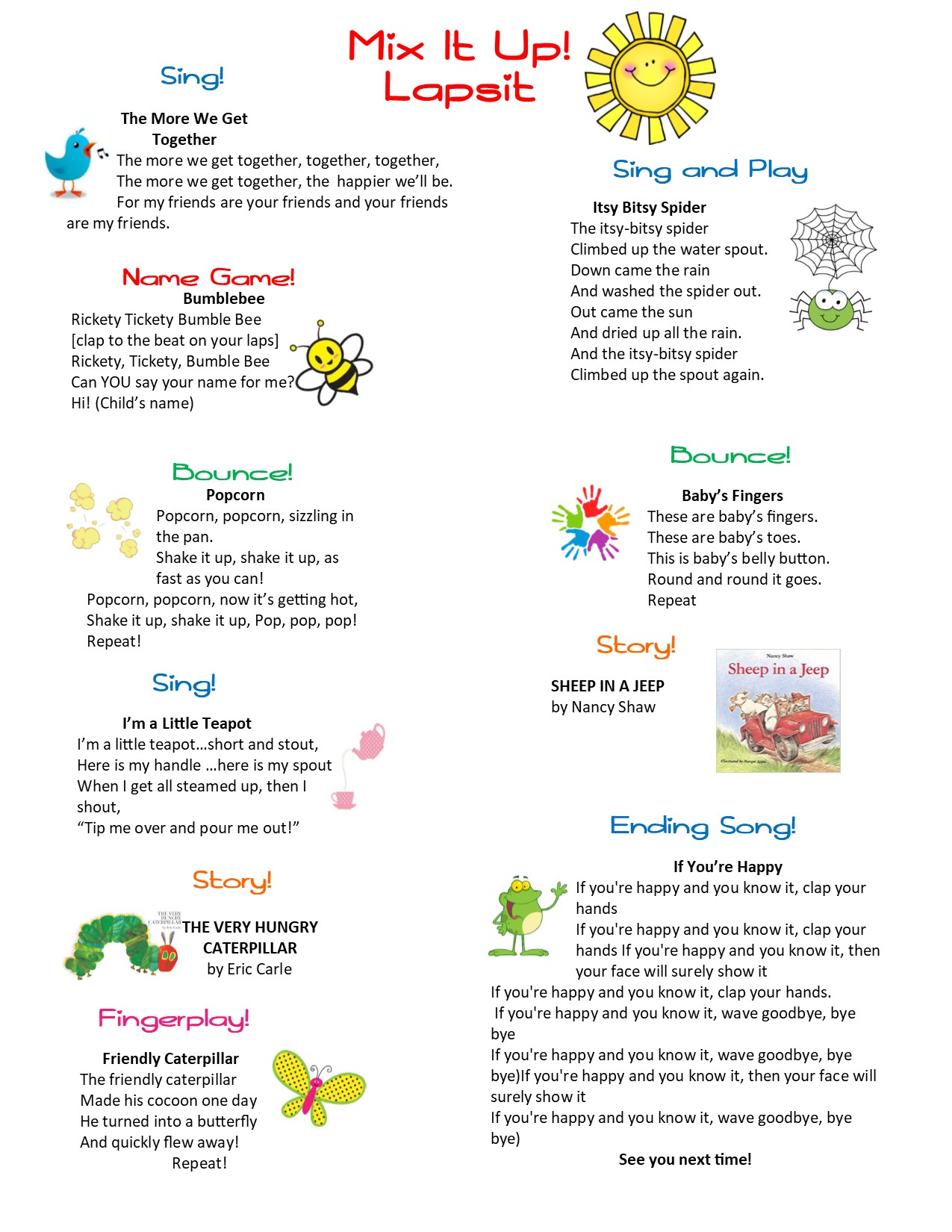 Create your own!
You have the information, so let’s try it!

Welcoming song
Introduction time using a name rhyme or song.
Action rhyme.  Rhythm is important.
Finger play
Short book
Bounce to a song
Fingerplay
Short book
Action rhyme
Closing song
Play time!
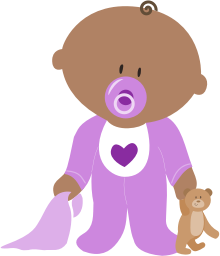 What doesn’t work?
Class that lasts too long
Too many books and books that are too long
Flannel boards and props with pieces
Long and complicated songs
A program that lasts too long
Expecting babies and toddlers to pay attention and be quiet
Expecting toddlers to sit still

Other things?
[Speaker Notes: .]
Ages 2 to 5 play and development is different at this age
Egocentric 
Language develops – thinks in words
Play is instrumental in learning
Pretend play is crucial
Learning at a rapid rate 
Often believes inanimate objects have feelings
Lacks logic
What’s our role at this time in a child's life?
Libraries provide preschool classes which provides the opportunity for children to develop a love of books and reading - the most fundamental skill for learning.
Speaking of Storytimes….
How To Plan a Children’s Class
It’s easy as 1-2-3
Choose your books
Check for length (it really matters), language, diversity, level of excitement. 
Add opening and closing songs, musical instruments, flannel board, extension activities, etc.  
Things to know:
Not every book works
It’s OK to stop reading a book if there’s no interest AND it’s OK to read a book again
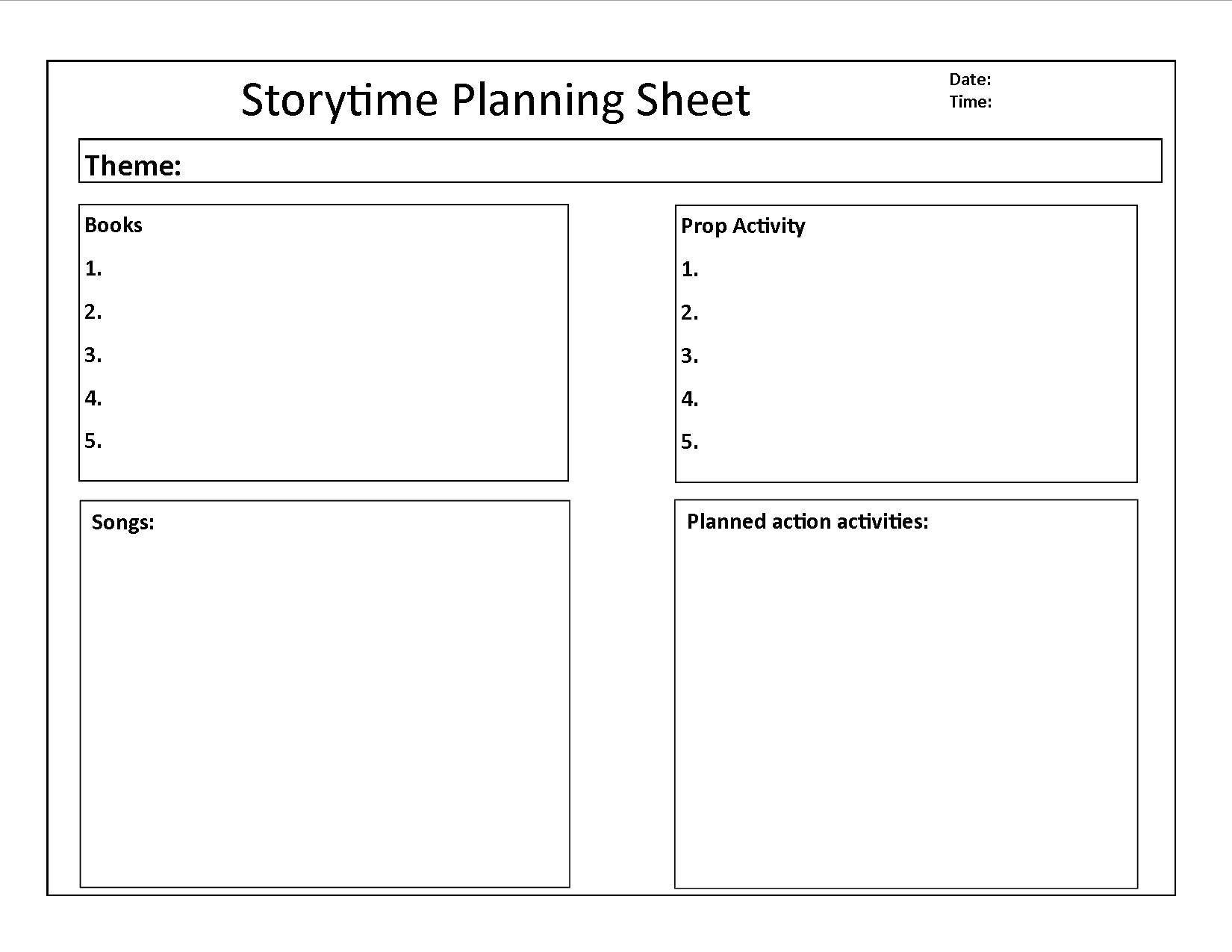 Storytime planning template
Development of children 6 to 12
Learn to cooperate in group settings 
Develop lasting friendships & begin to handle peer pressure
Demonstrate growing independence
Use problem-solving, negotiating & compromising skills with peers
Become sensitive to what others think of them 
Become self-critical & begin to self-evaluate 
Can be quite sensitive & overly dramatic
Changes emotions quickly
What about teens?
Social changes are key!
Identity- working out who they are & where they fit in
Independence– continually growing
Responsibility– willing to take on more responsibility
New experiences– looks eagerly for this
Consequences– sometimes struggles with this
Values– sense of right and wrong is heightened
Influences– desperate for friends & highly susceptible to peer pressure
Decision-making– skills are developing
Serving children and teens
Getting Down to the Nitty Gritty
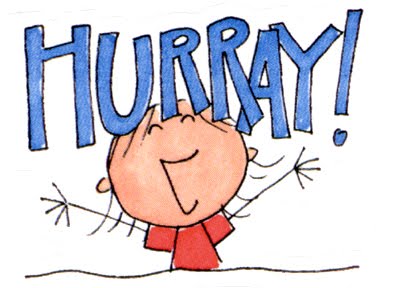 Big Game changer for children and teens:  Services – Are we doing it right?
Old school thought:  give them what we think they need i.e. books, stories, ‘check ‘em out, keep ‘em quiet and see ya’ later!’

Today’s thinking:  what can we provide that will enhance learning, make it fun, engage young people and make them return for more?
How can we make the library experience great for children and teens?
Understand their needs

Have concept of how they think

Help them understand how the library works
Things we need to know to offer good library experiences
Be approachable
Know how to talk to children and teens
Realize importance of reference interview
Reading levels vary!
Stay abreast of current literacy trends
Know your pop culture
Have an understanding of latest technology
Leave the library jargon behind
Have a sense of humor
LISTEN TO THEM!
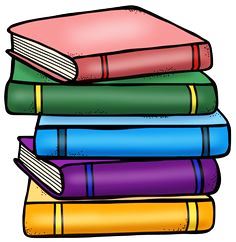 Reader’s Advisory…….what is it ?

Customer centered library service where informed and non-judgmental library staff put books and other library materials into the hands of young readers.
Old school vs. Now
Now: Give them what they want to read!
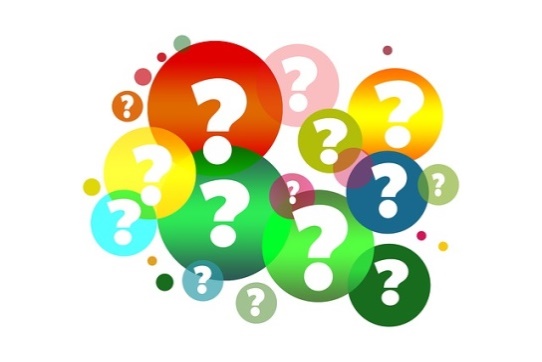 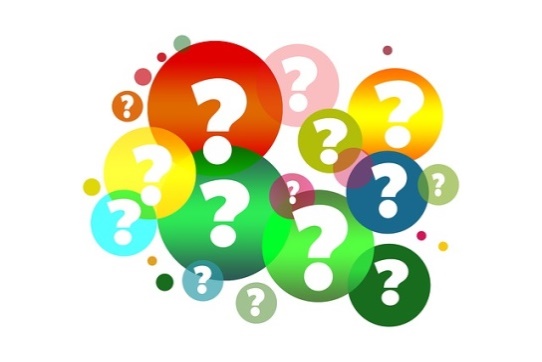 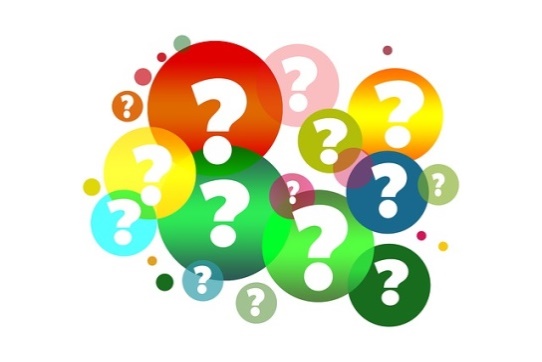 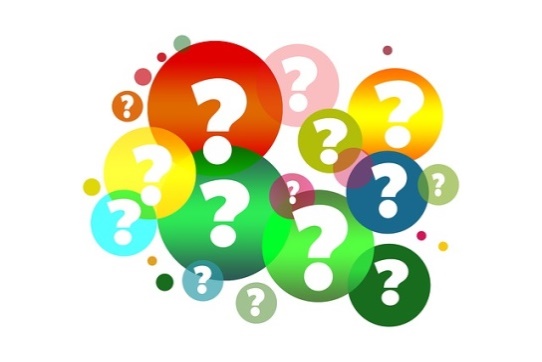 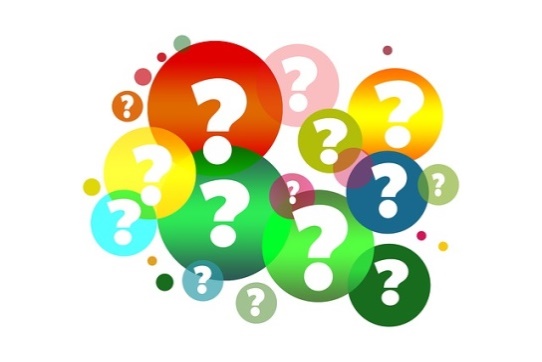 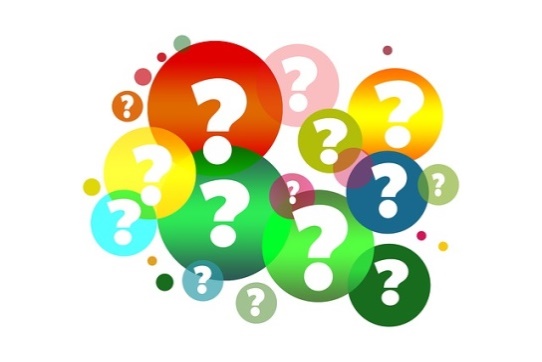 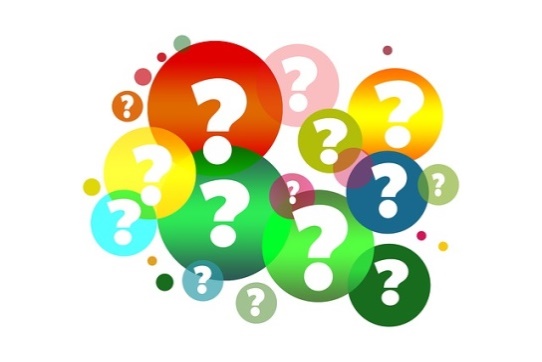 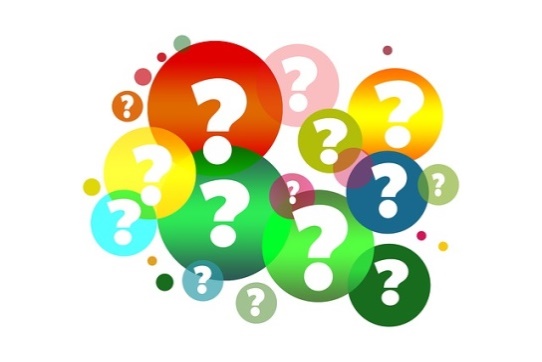 Readers’ Advisory
Make the Reference Desk inviting
Listen. Be Patient & Positive
Be conscious of your body language
The 1st request may not be what they need or want
Keep asking questions
Involve children/teens as you search
Include parents…………or not.
Walk with them to find the item
Let them know your suggestions are only suggestions
Stay current with what they are reading & watching
What you need to know to be successful with reader’s advisory:
Genres, genres, genres!
There are genres and sub genres and more but here are a few general fiction genres:

Romance
Mystery
Fantasy
Science Fiction
Adventure
Genre helpers
Classic 
Comics/Graphic novel 
Crime/detective  
Fable 
Fairy tale 
Fan fiction 
Fantasy 
Folklore 
Historical fiction 
Horror  
Humor 
Legend  
Magical realism 

Meta fiction (aka romantic irony)
Mystery 
Mythology 
Mythopoeia 
Picture book 
Realistic fiction 
Science fiction 
Short story 
Suspense/thriller 
Tall tale 
Western
Name a title (or two)!
[Speaker Notes: Examples:
Historical Fiction
J- Old Yeller, Fred Gipson
Y - Book Thief, Markus Zusak
Horror
J- Goosebumps, R.L. Stine
Y- Anna Dressed in Blood, Kendare Blake
Humor
J- Dork in Disguise, Carol Gorman
Y- Carter Finally Gets It, Brent Crawford
Suspense/Thriller
J- Escape from Mr. Lemoncello's Library, Chris Grabenstein
Y- Naturals, Jennifer Lynn Barnes
Dystopia
J- City of Ember, Jeanne Duprau
Y- Hunger Games, Suzanne Collins
Classics
J- Bridge to Terabithia, Katherine Paterson
Y- To Kill a Mockingbird, Harper Lee
Adventure
J- Story Thieves, James Riley
Y- Hatchet, Gary Paulsen]
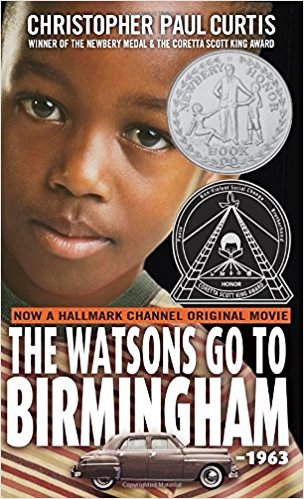 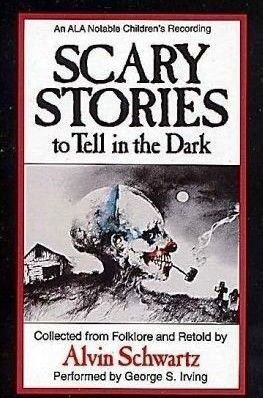 Name the genre
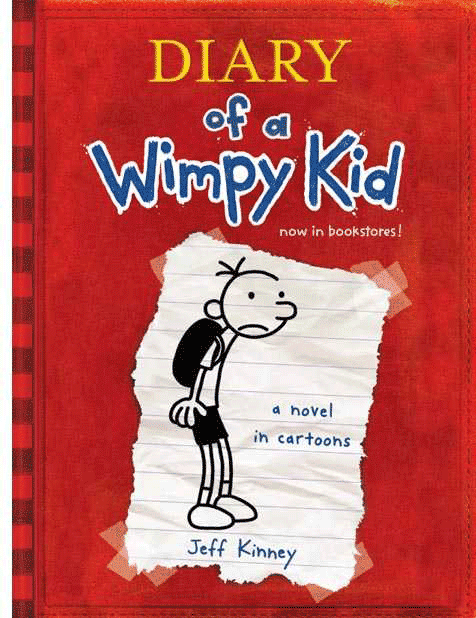 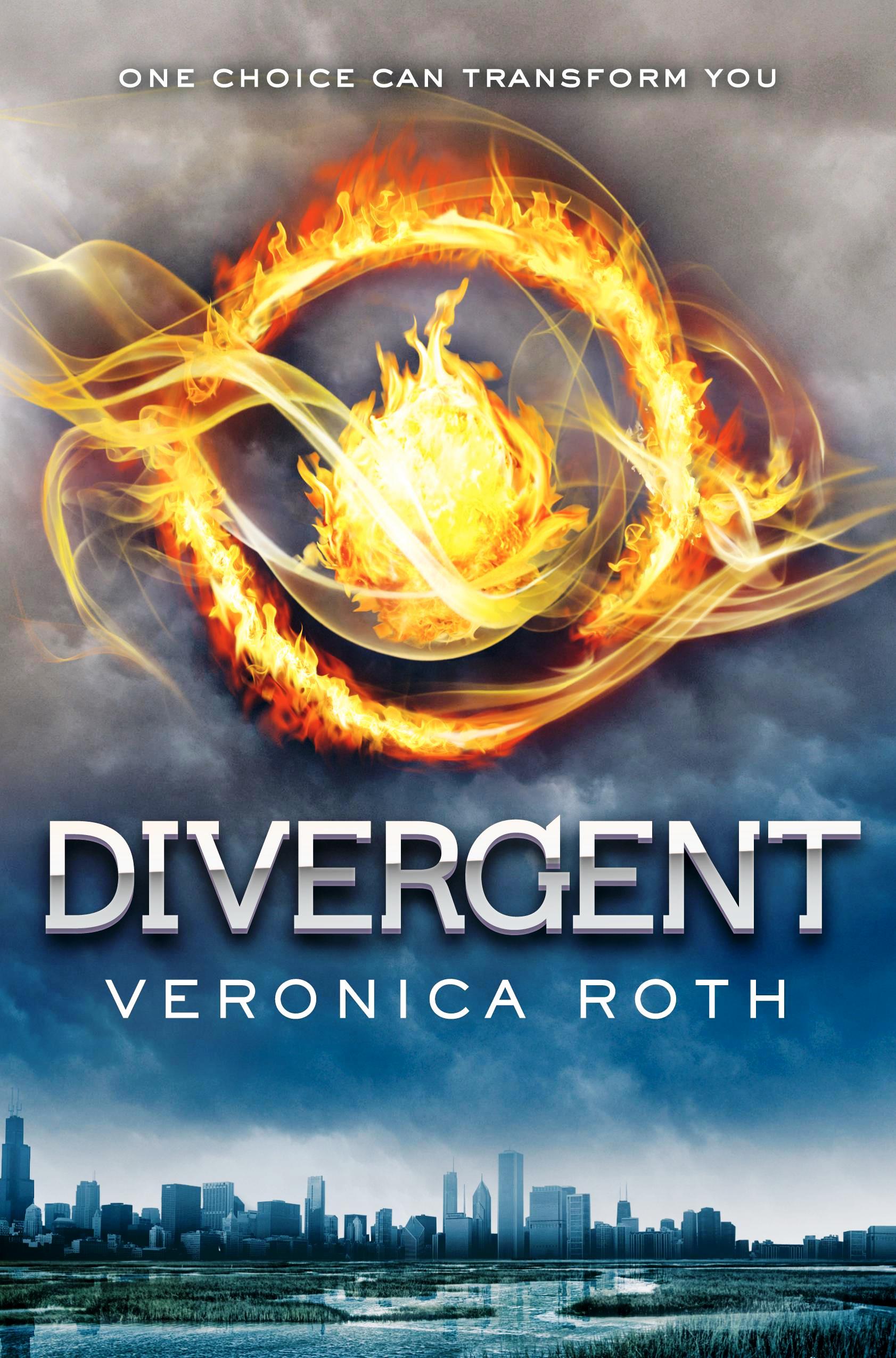 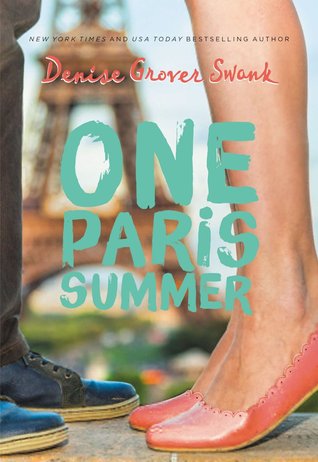 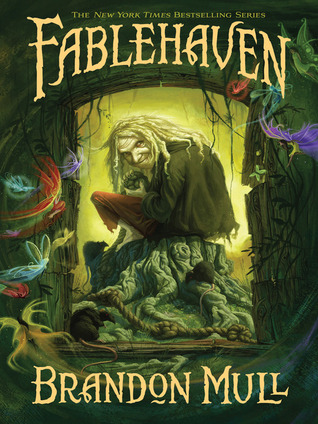 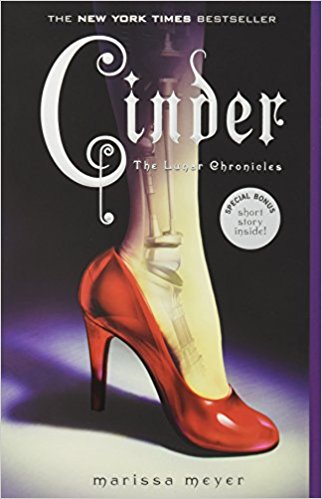 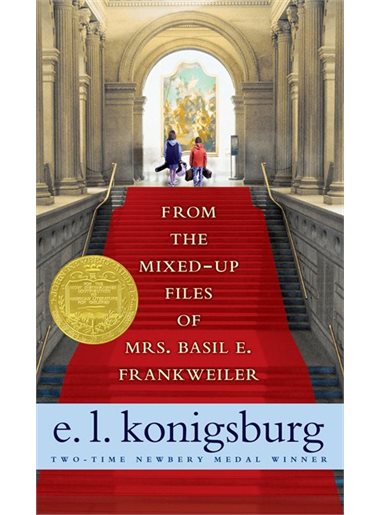 reader’s advisory Interview
Ask neutral & open-ended questions:
Can you tell me about a book you read recently and enjoyed?
Do you have a favorite author?
Do you like books that are true and fact-based (nonfiction) or do you like books that are created from the author’s imagination (fiction)?
What are your favorite movies?
More Questions- not so open ended:

What kind of characters do you like?
Do you like stories with lots of imagination?
Do you like a characters like yourself?
Do you like books with pictures or drawings?
Do you like true stories?


What other questions can we ask?
And finally
Now that you have an idea of what they might like, try this:
Pull books that might be of interest as you talk 
Escort them to the materials 
Do. Not. Point. And. Send.
Point out read-alikes
Assist with additional resources that may be helpful – booklists, bookmarks, databases, on-line groups….
Wait, what about research?
Basically, the same, but different. The reference 
(aka research) interview.  

Ask open-ended questions:

Can you tell me what you want to learn about?
Do you want to tell me how you will use this information? (in a report or term paper)
What do you know about databases?
What resources, if any, have you already used?
Approachability
Interest
Listen
Interview
Search 
Answer
Follow-up
Projects, activities, Events, Classes (also known as programs):  Finally!
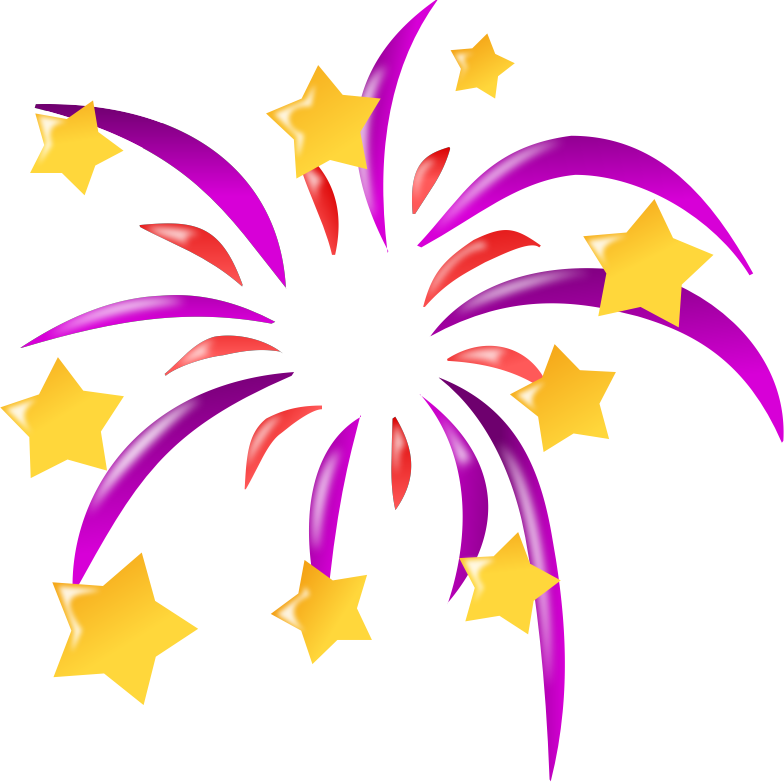 Why are activities for children and teens important?
Connects young customers to new information, in new formats
It encourages children to spend increased time with books
Plays an important role in the reading achievement of children who lack access to books and other reading materials in their daily lives
Provides a role in educational development
Provides new ways to engage
Interactive programs help develop social skills
Provide access to new ideas and opportunities
How do I know what kids want?
Let’s talk about planning classes using technology
STEM: Science, Technology, Engineering & Math
Libraries are places of exploration and a natural place to support STEM
Libraries are viewed as community technology centers
Library spaces have changed to meet the needs of expanding technology making it more attainable and usable
STEAM – Science, Technology, Engineering, ART, Math

CHECK THE YOUTH SERVICES WEBPAGE FOR ALL THINGS STEM/STEAM!!!
OK, so now that we know about the educational opportunities out there for kids and teens…..
First, learn about your community!
Questions to consider
What is the population of your community?
What kind of community? Rural, city, metropolitan
How large is your library service area?
How many schools are in your service area?
How many children are enrolled in the schools?
What activities are offered by the schools?
How do the children get to the library?
Do businesses or faith based organizations offer children’s activities in your area?
Now, Take a closer look at your community
Who lives here?
What cultures are represented?
What languages are spoken?
What holidays are celebrated?
Agencies in my local area that serve children
Economic levels in the community
Are there elected officials who would be interested to hear of the library’s work with children?
So, now that we know where the children are and how we can serve them,
let’s plan an event!
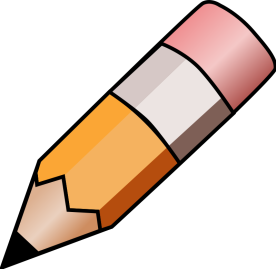 Teen Librarian Program Toolbox Checklist for successful Events
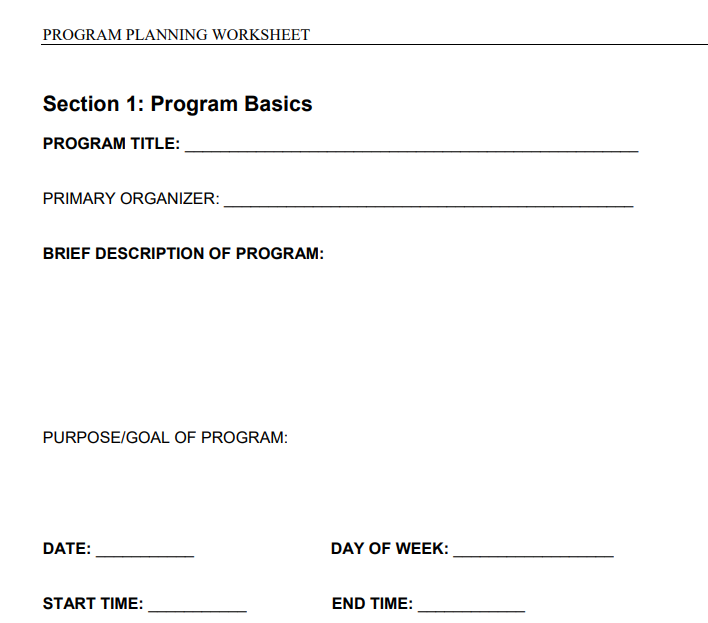 Lovely, Oklahoma
The sleepy town of Lovely is situated in a lower socio-economic area with little industry and is home to 2250 people.   The school is the town’s largest employer.  The town of Busy, a 15 minute drive from Lovely, is home to the most businesses in a two county area. There are multiple in-home daycare providers all of whom always have a waiting list. Many students that attend Lovely Schools are transfers in from other communities and 525 children in grades 1 through 12 are enrolled. Lovely Schools is the recipient of the 21st Century Learning Grant that provides after-school educational opportunities for children grades 1 through 6th grade Monday through Thursday during the school year. The Choctaw Nation provides a free 4 week summer school for children in 2nd and 3rd grades and the schools participate in the Summer Food Service program. Local Head Start programs for 3 and 4 year old children are housed within the school and those students are entitled to bus transportation.  
There is a large computer lab at school but oftentimes there’s no technology teacher.  The school does not provide free wireless Internet for students.
There is one local civic group in Lovely and one Boy Scout troop in Lovely.
Lovely public library
You work in youth services at the Lovely Public Library in Lovely, Oklahoma.  There are 3 full time and one 20 hour employees. You are open from 9 am until 6 pm Monday - Friday and from 9 am until 2 pm on Saturday. Funding is stable but there isn’t a large budget for educational activities.  There is a small meeting room. The Lovely Library offers standard children’s activities such as Lapsit and preschool learning classes, and other family reading times. It also hosts a Coding Class for Kids weekly and provides Summer Reading Program annually. You have the following resources to work with:  arts and craft supplies, a smart TV, laptops, screen and projector, a small 3D printer, a large supply of Legos, Kinex, 2 microscopes, a medium sized telescope, and a beginners robotics kit.  You have outdoor space to host events and classes in mild weather.  Your supervisor is supportive of new educational ideas and willing to work with you to bring these new ideas to fruition.
But Seriously
So thinking about the obvious ways a library might help children and teens is fun! 
A love of reading, access to information, community spaces, workshops and classes, this is what we do.

BUT, there are other things going on….


So, let’s talk Mental Health for a bit…
What is it & what can we Do?
Suicide
Depression
Physical Abuse
Neglect
Anxiety
Eating Disorders
Substance Abuse
Hunger
Child Hunger
How Libraries Can Help
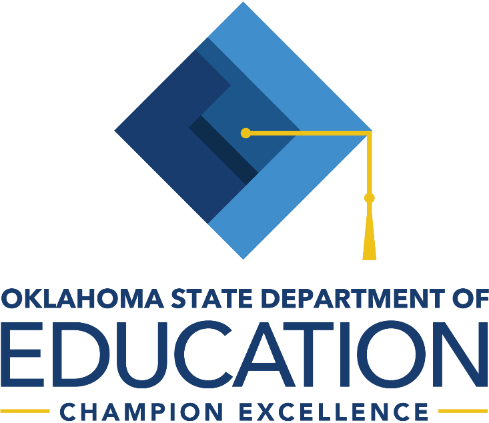 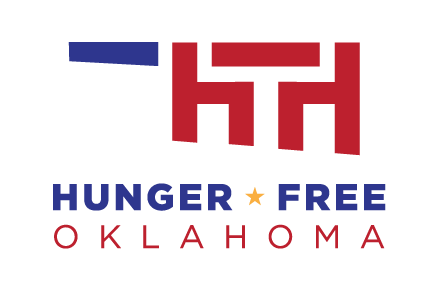 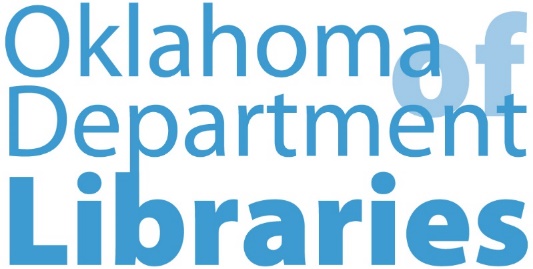 Child Hunger
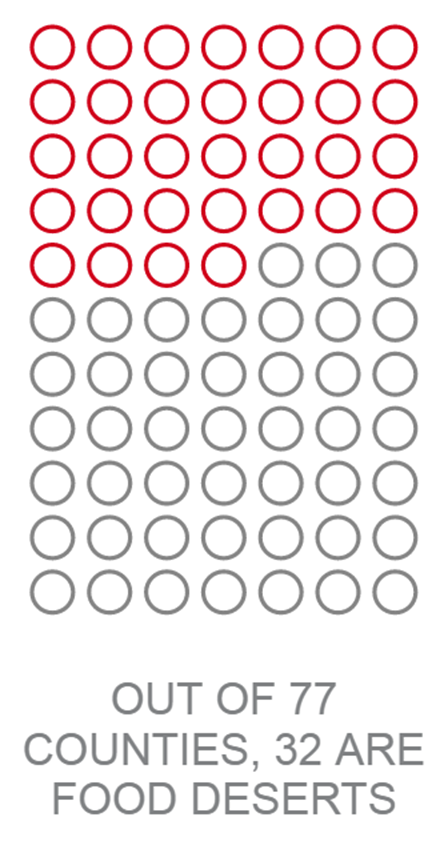 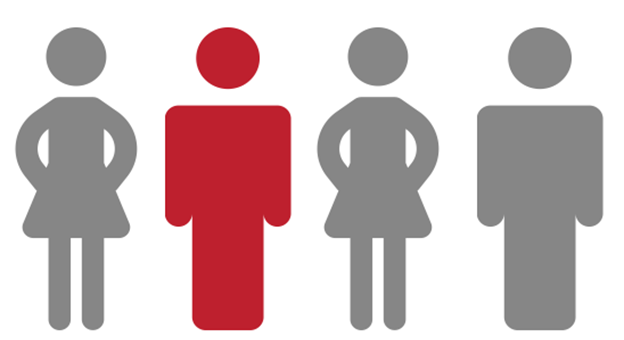 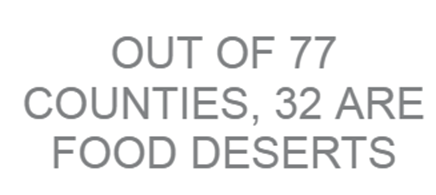 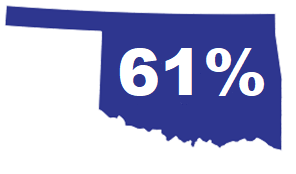 425K
Summer Food Service Program (SFSP)
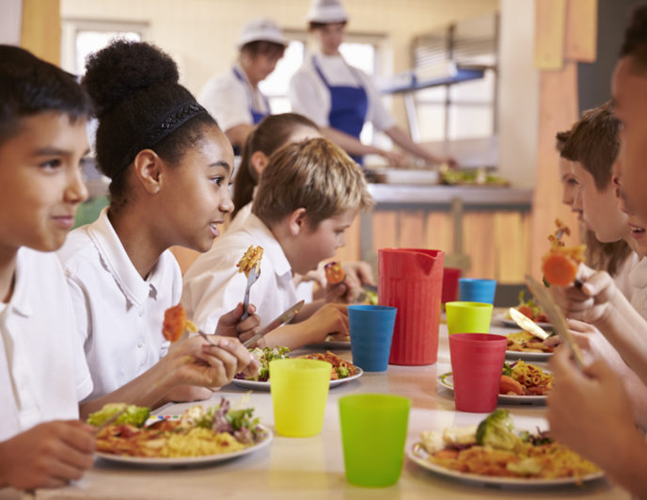 Serves <18 years 

 >1.5 million snacks & meals served

 About 700 sites
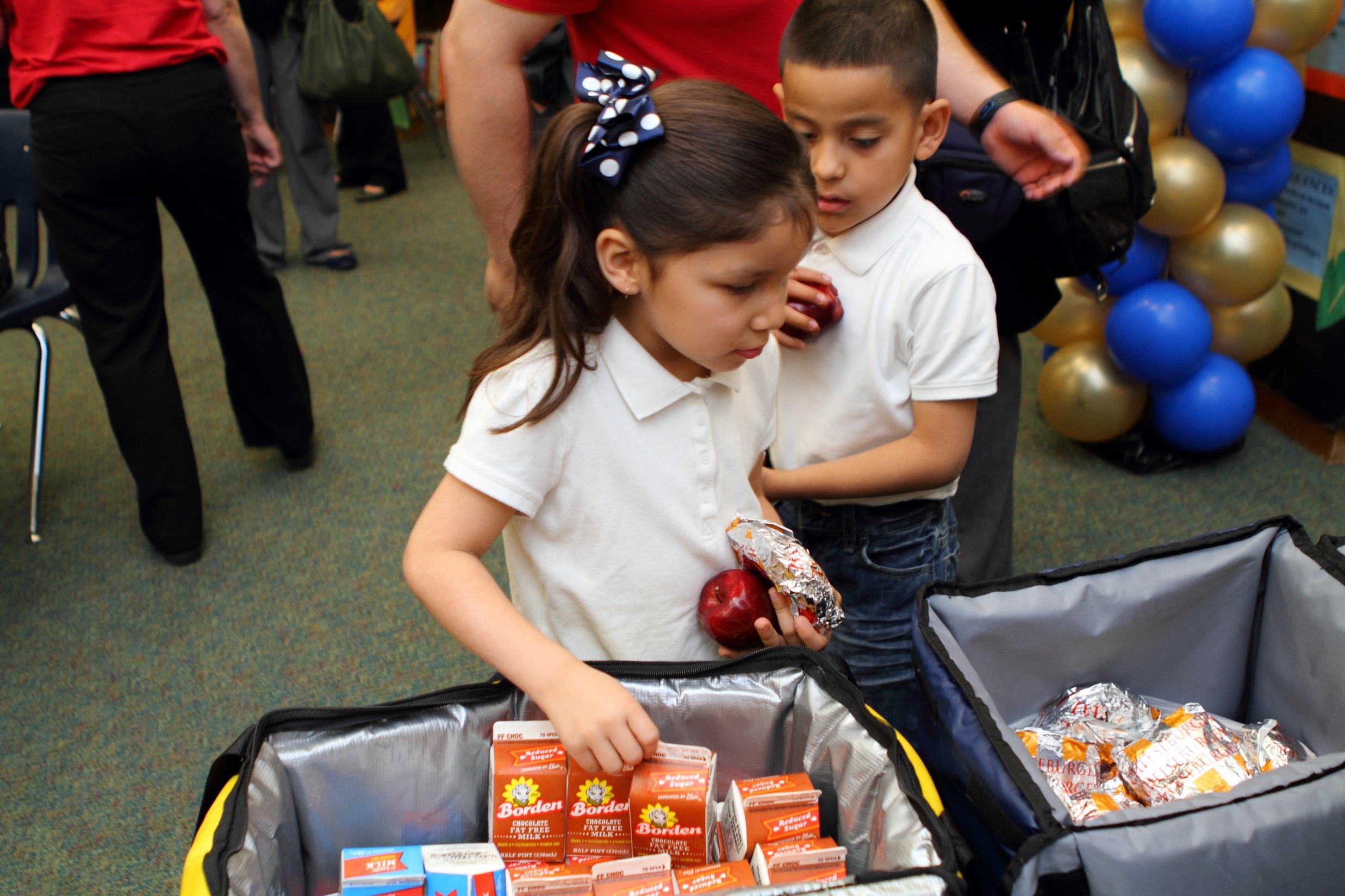 The Challenge
Underserved areas need more sponsors & sites
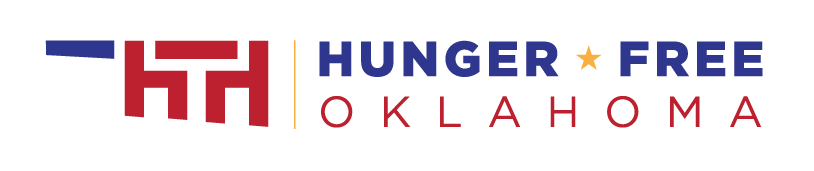 SFSP in Oklahoma 2018
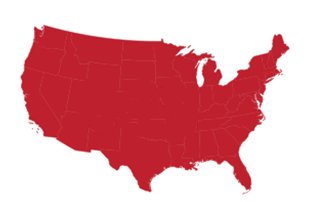 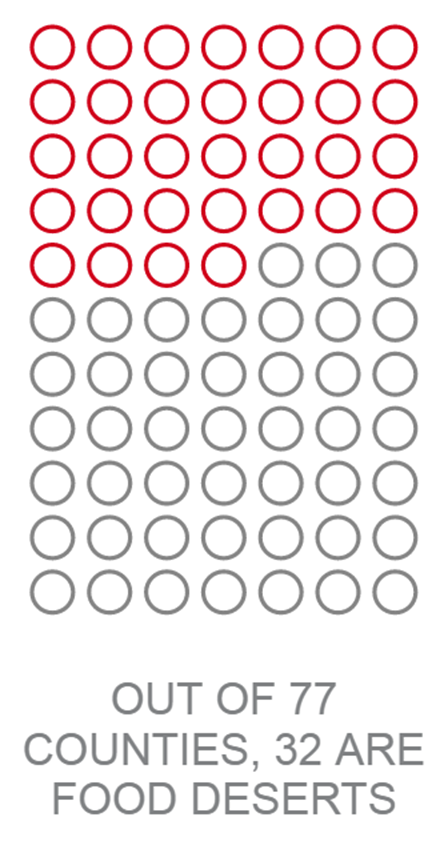 51st
100:5 accessed free summer meals

Most summer school sites close by July
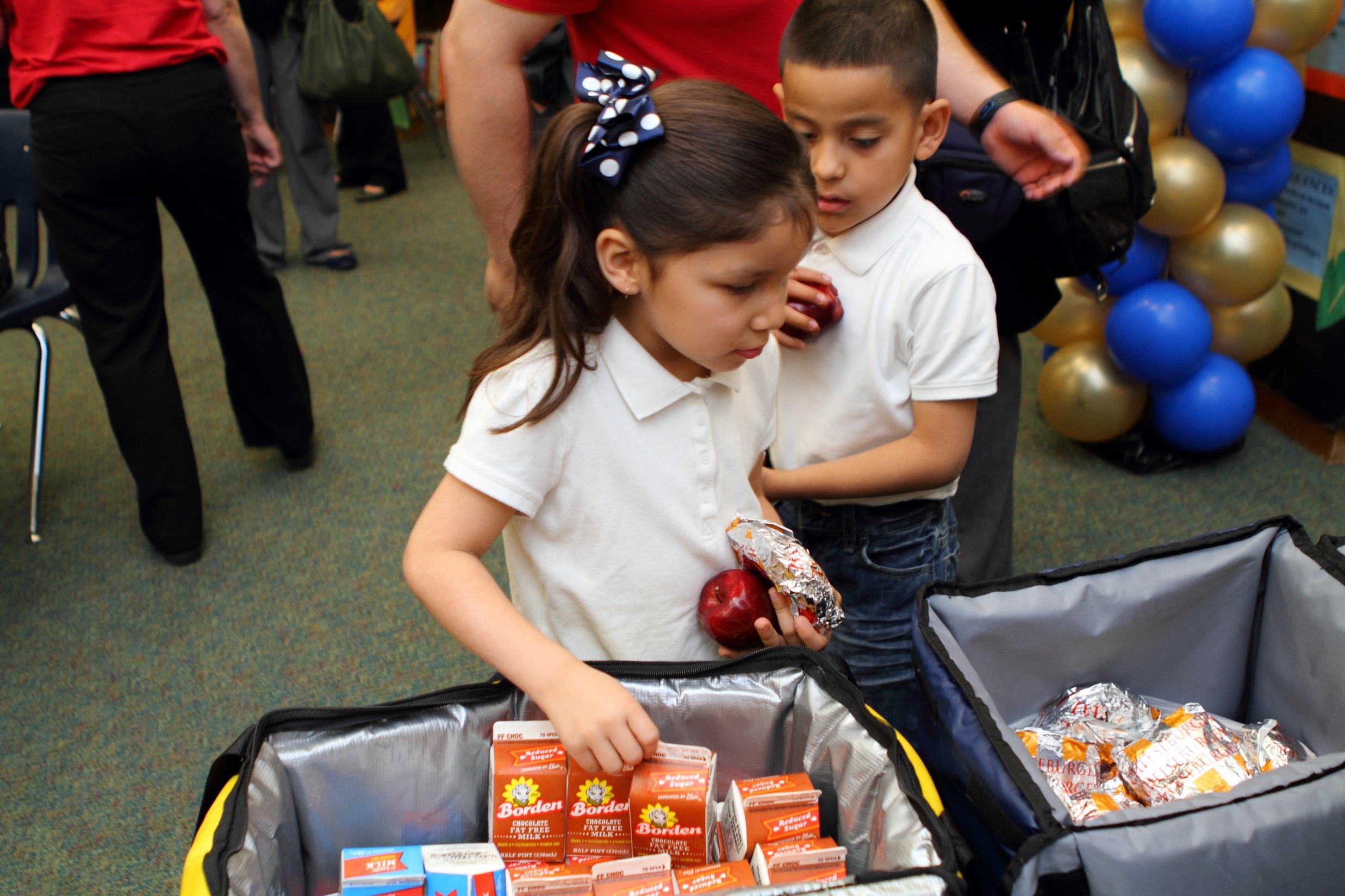 A Solution
Libraries are logical partners
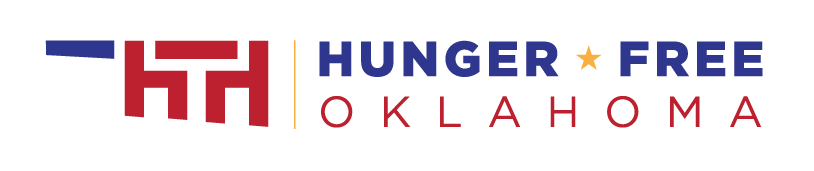 Summer Meals Partners
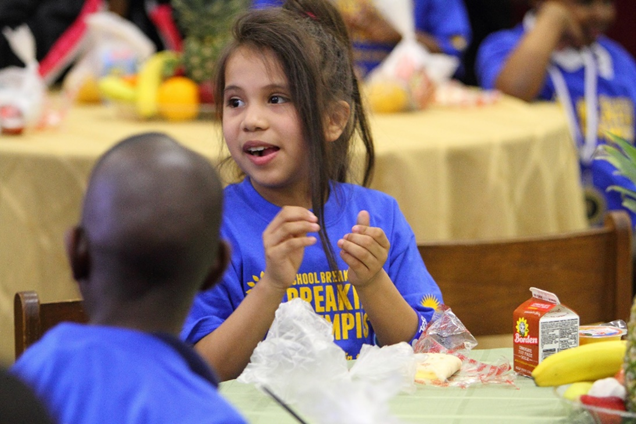 Promote Sites

Offer Programming

Share Services
Summer Meals Site Locations
>50% of children qualify for FRPL
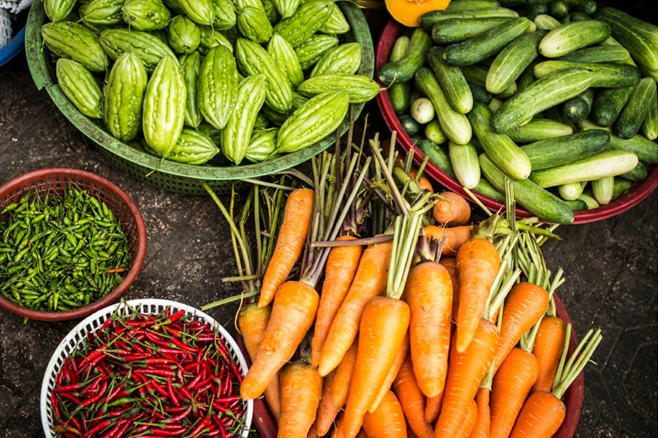 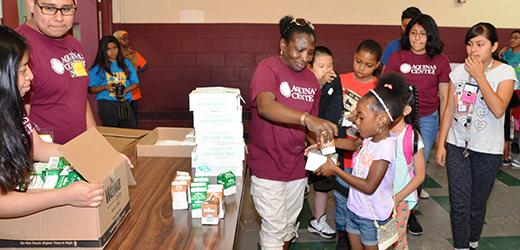 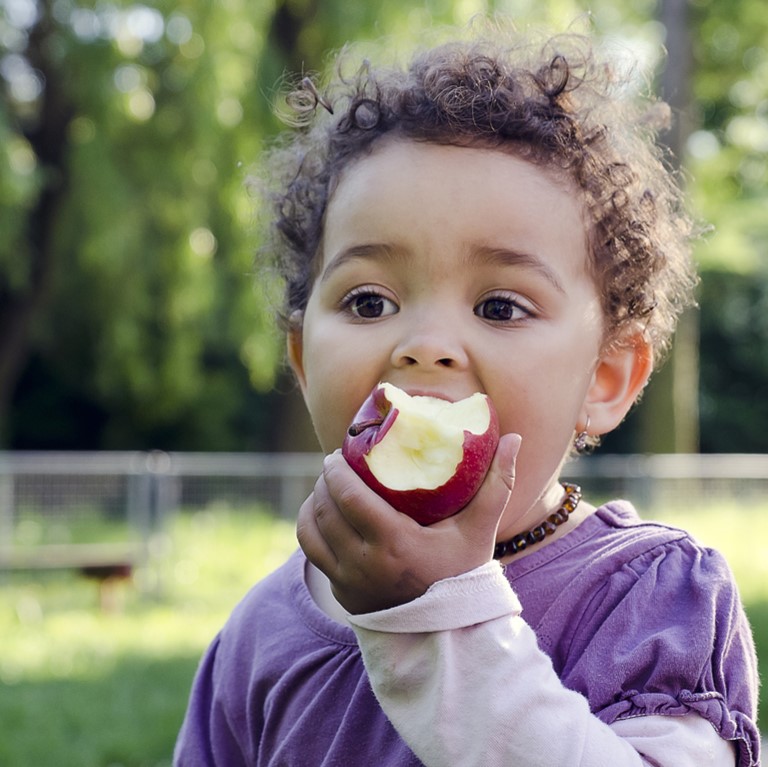 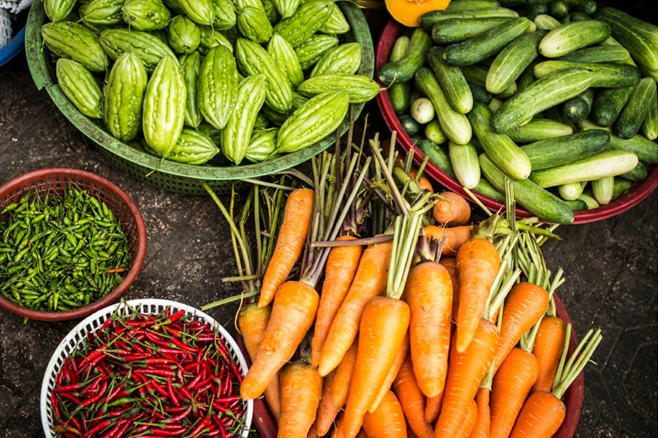 Schools
Apartment complexes
Community centers
Boys & Girls Clubs
WIC clinics
YMCAs
Churches
Libraries
Parks
Farmers Markets
Camps
Other?
Libraries can help!
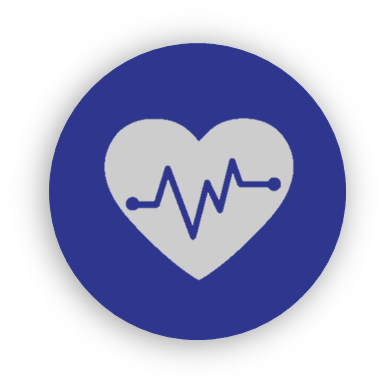 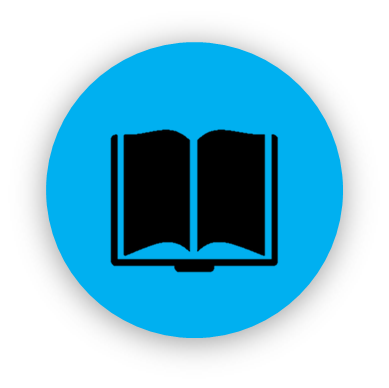 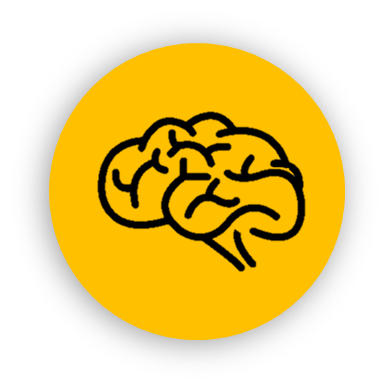 Retention
Low-Cost
Accessible
Welcoming
Cross-Promotion
https://vimeo.com/258132146
2018 Library Summer Meals Sites
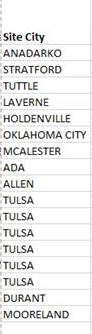 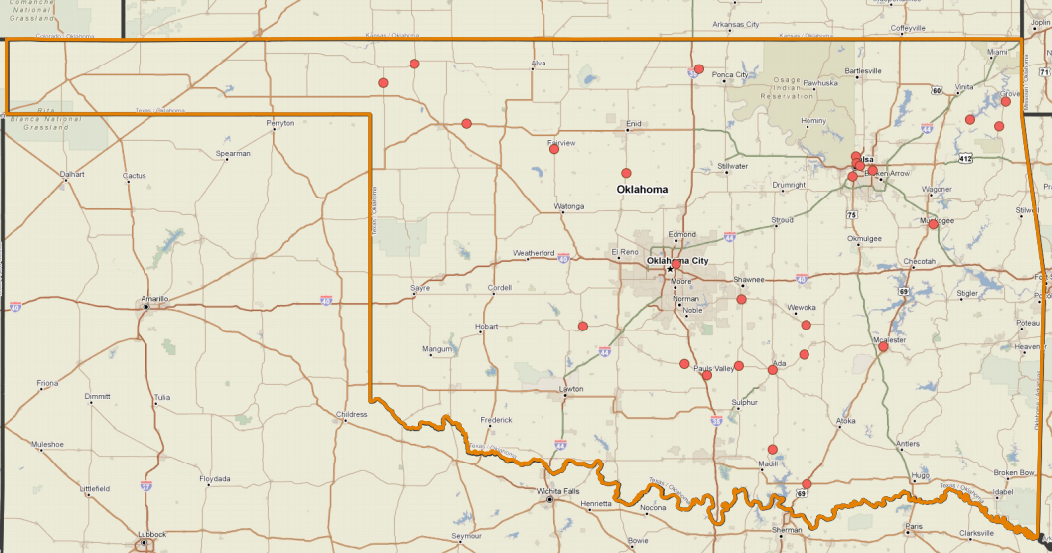 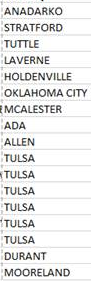 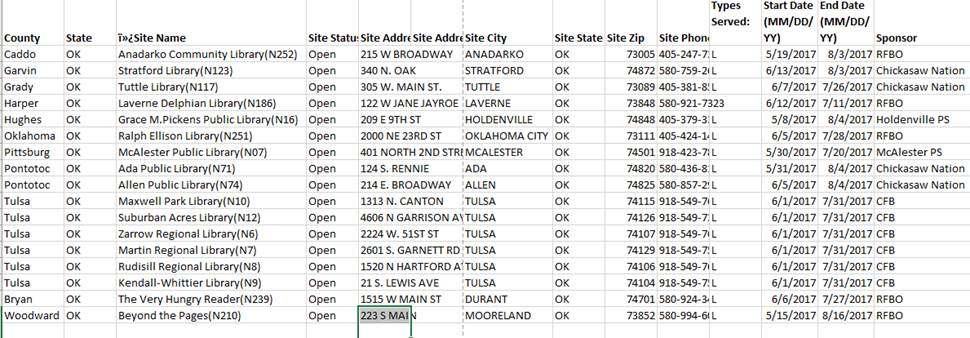 Library Stories
"Hosting a summer nutrition program will not only boost your numbers for summer programs, but it is rewarding all in itself due to helping others and filling a need: hunger” 
– Julie Pederson, Anadarko Community Library


"A success story is that kids thrive in the summer because they aren't starving. Impact is if I'm feeding them all summer and they come back in the winter.”
- Paula Nelson, Director, Allen Public Library
HungerFreeOK.org
Devin Schroeder
Tulsa Program Manager
Hunger Free Oklahoma
Devin.Schroeder@hungerfreeok.org
(918) 340-9082

Candace Macedo
Oklahoma City Program Manager
Hunger Free Oklahoma
Candace.Macedo@hungerfreeok.org
(405) 420-6658
Safe Place
Is your library a safe place?
What does it mean to be a safe place?
Connect with Safe Place @ 502.635.3660
TXT 4 HELP
TXT 4 HELP is a nationwide, 24-hour text-for-support service for teens in crisis.
If you’re in trouble or need help, text SAFE and your current location (address, city, state) to 4HELP (44357) for immediate help.
Wrapping it up!
Today we’ve talked about:
Early childhood development from a library perspective
Effective library skills that enhance development
Understanding and working with children and teens
Reader’s advisory 
Planning curricula that promotes growth
How to Help
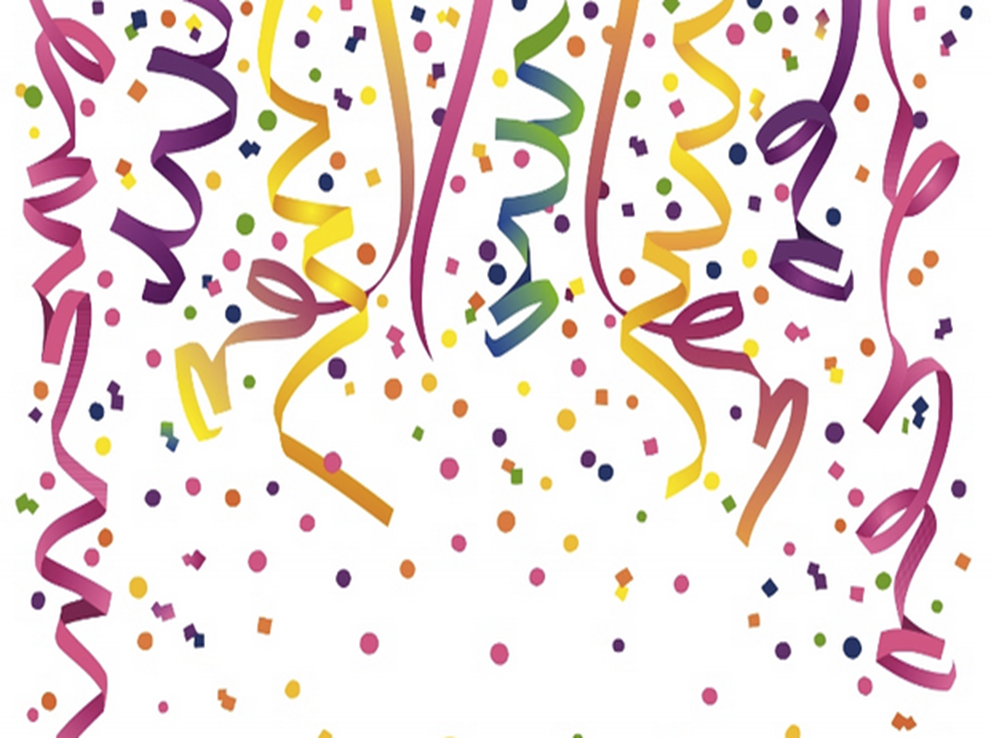 Wow!  We’ve reached the end!
Thank you for attending!
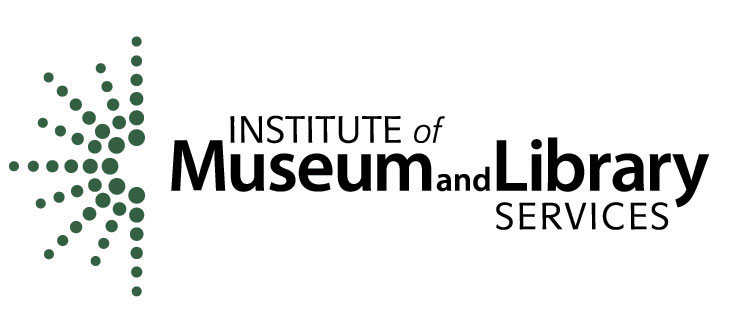